Test N°11
Attention : vous avez droit ENTRE 8 et 15 secondes par calcul
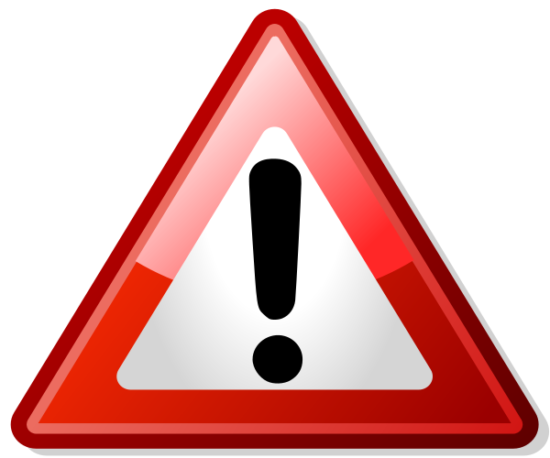 CALCUL 1
6 × 7
CALCUL 2
0,5 × 10
CALCUL 3
Donner l’arrondi au centième 
de 14,122
CALCUL 4
36 × 100
CALCUL 5
Convertir : 
36 g = .... kg
CALCUL 6
48 ÷ 6
CALCUL 7
Intercaler un nombre : 
14,01 <....< 14,02
CALCUL 8
6,8  2
CALCUL 9
Quel est le plus petit ? 
5,001 ou 5,1
CALCUL 10
Convertir : 
5 dL = .... L
CALCUL 11
Dans 64, combien de fois 8 ?
CALCUL 12
25 + 29
CALCUL 13
25  4
CALCUL 14
Quel est le triple 
de 11?
CALCUL 15
Convertir : 
18 mm = .... m
CALCUL 16
Donner le chiffre des centièmes 
de 13,84
CALCUL 17
70  3
CALCUL 18
3,7 + 1,3
CALCUL 19
4 × 1 000
CALCUL 20
42  29
FIN DU TEST